CLORAÇÃO EM TRATAMENTO DE ESGOTO
ESTUDO DE CASO
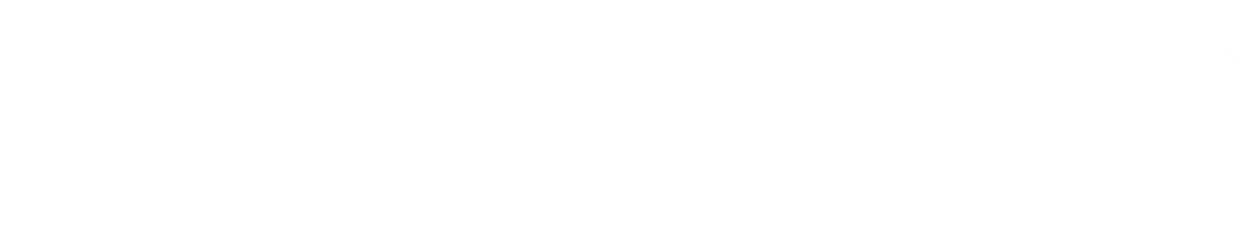 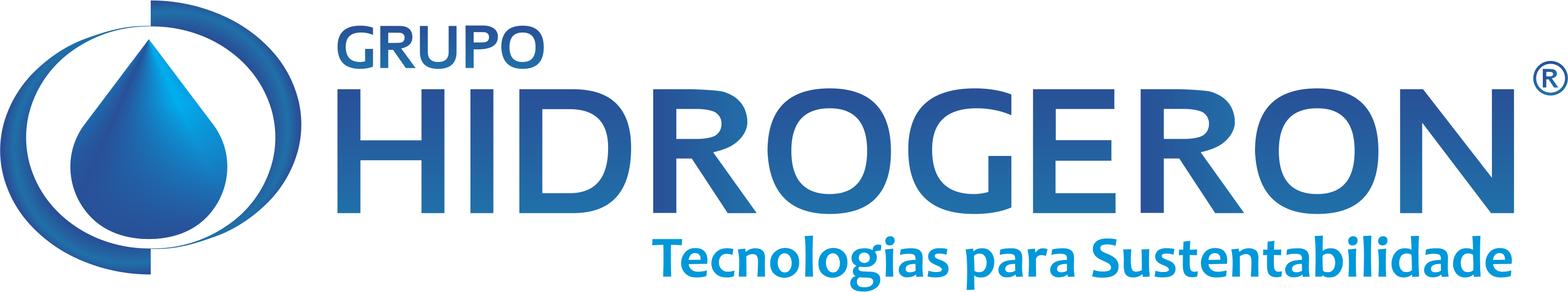 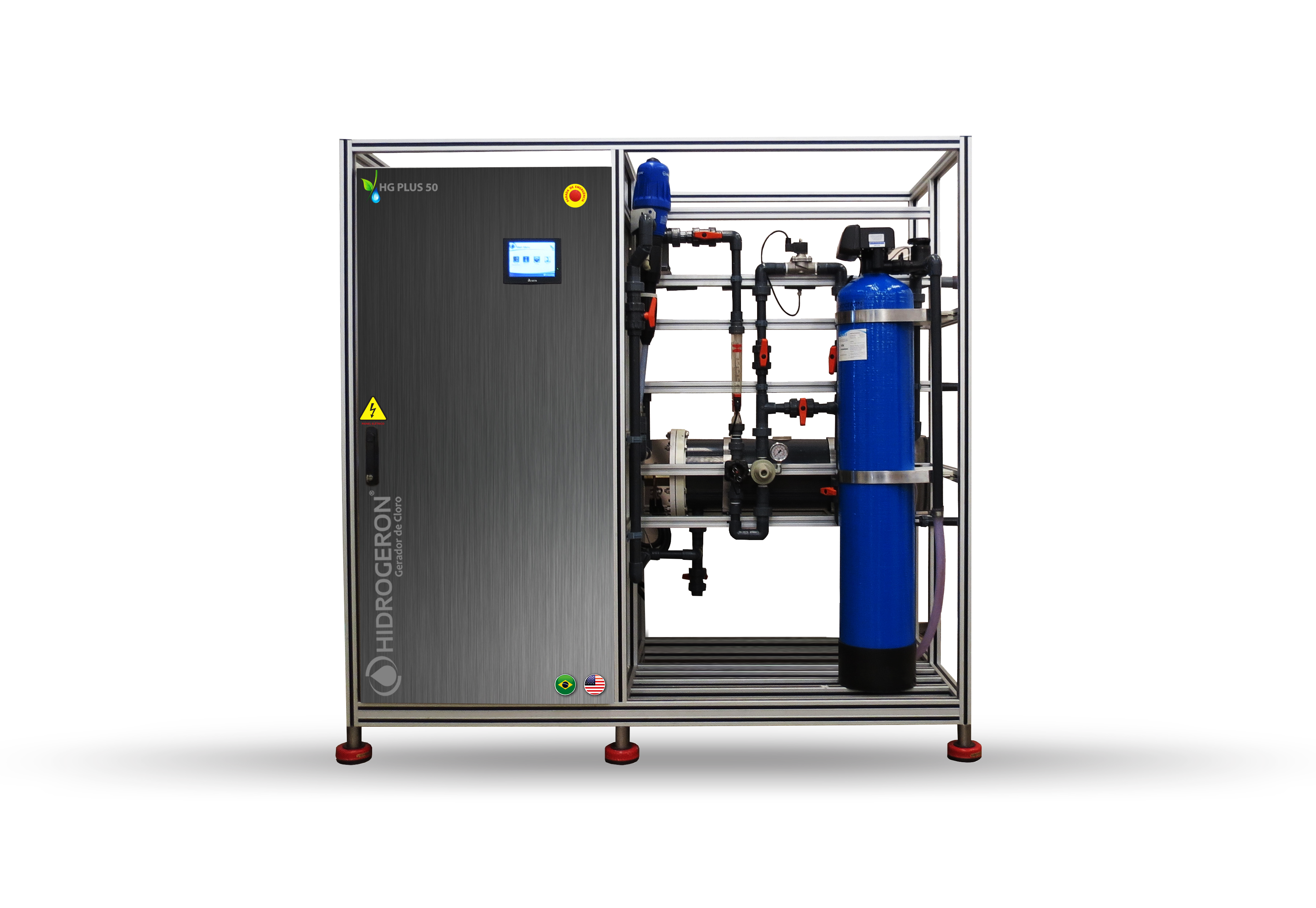 GERADORES DE CLORO
BOMBAS DOSADORAS
ESTAÇÕES DE TRATAMENTO: ETA | ETE | ETL
SATURADOR DE FLÚOR
CASE 1
SAAE PEDREIRA
DADOS:
CIDADE: PEDREIRA
ESTADO: SÃO PAULO
HABITANTES: 46.598
SISTEMA AUTÔNOMO DE ÁGUA E ESGOTO
ESTAÇÃO DE TRATAMENTO DE ESGOTO
PROCESSO DE TRATAMENTO: LODOS ATIVADOS
VAZÃO DE TRATAMENTO: 160 L/S
CASE 1
SAAE PEDREIRA
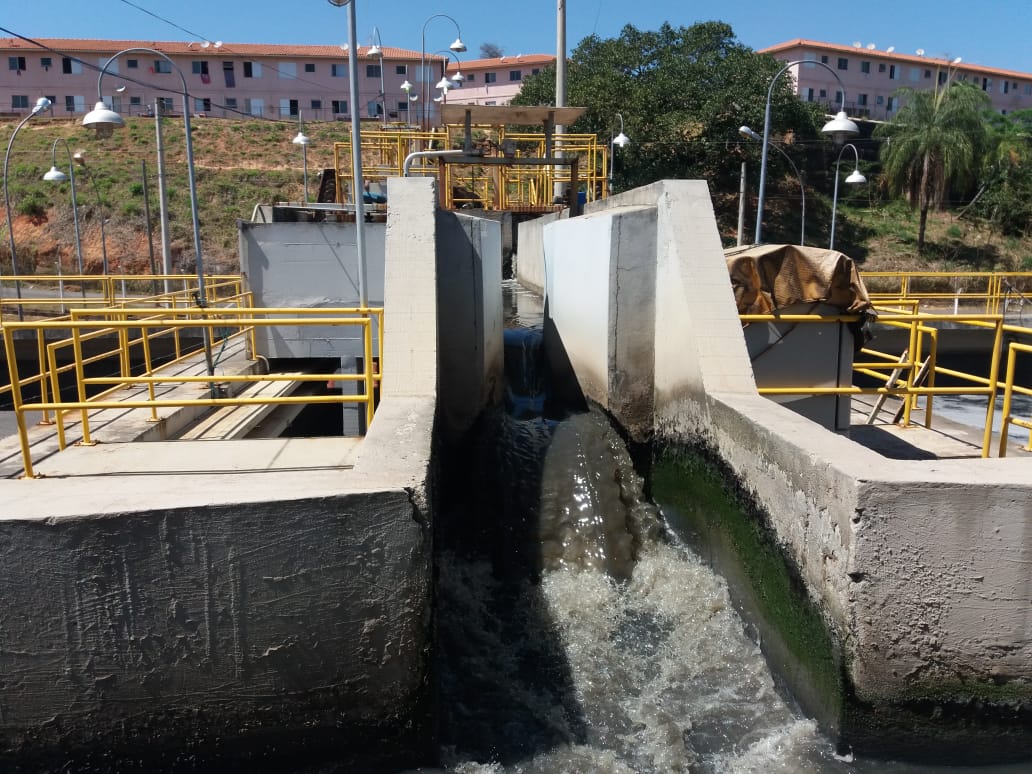 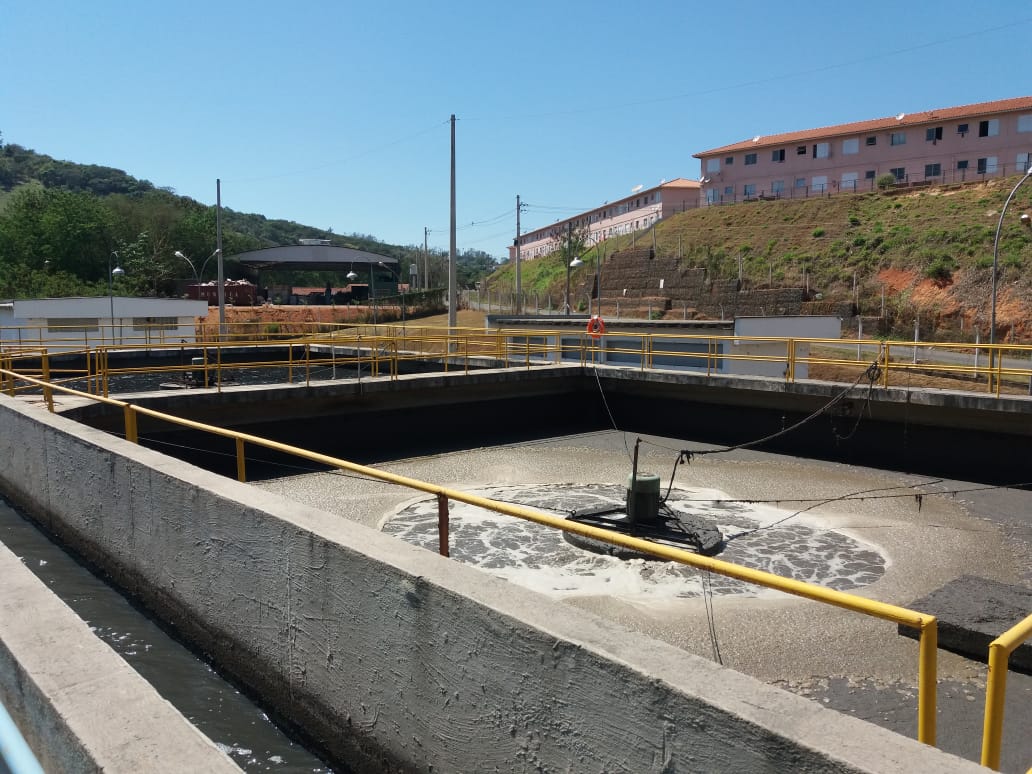 CHEGADA DO EFLUENTE BRUTO
AERADORES
CASE 1
SAAE PEDREIRA
OBJETIVO:
REALIZAR A DESINFECÇÃO DO EFLUENTE FINAL

NOTIFICAÇÃO:CONJUNTO HABITACIONAL PRÓXIMO A ETE




SEGURANÇA  |  EFICIÊNCIA  |  BAIXO CUSTO
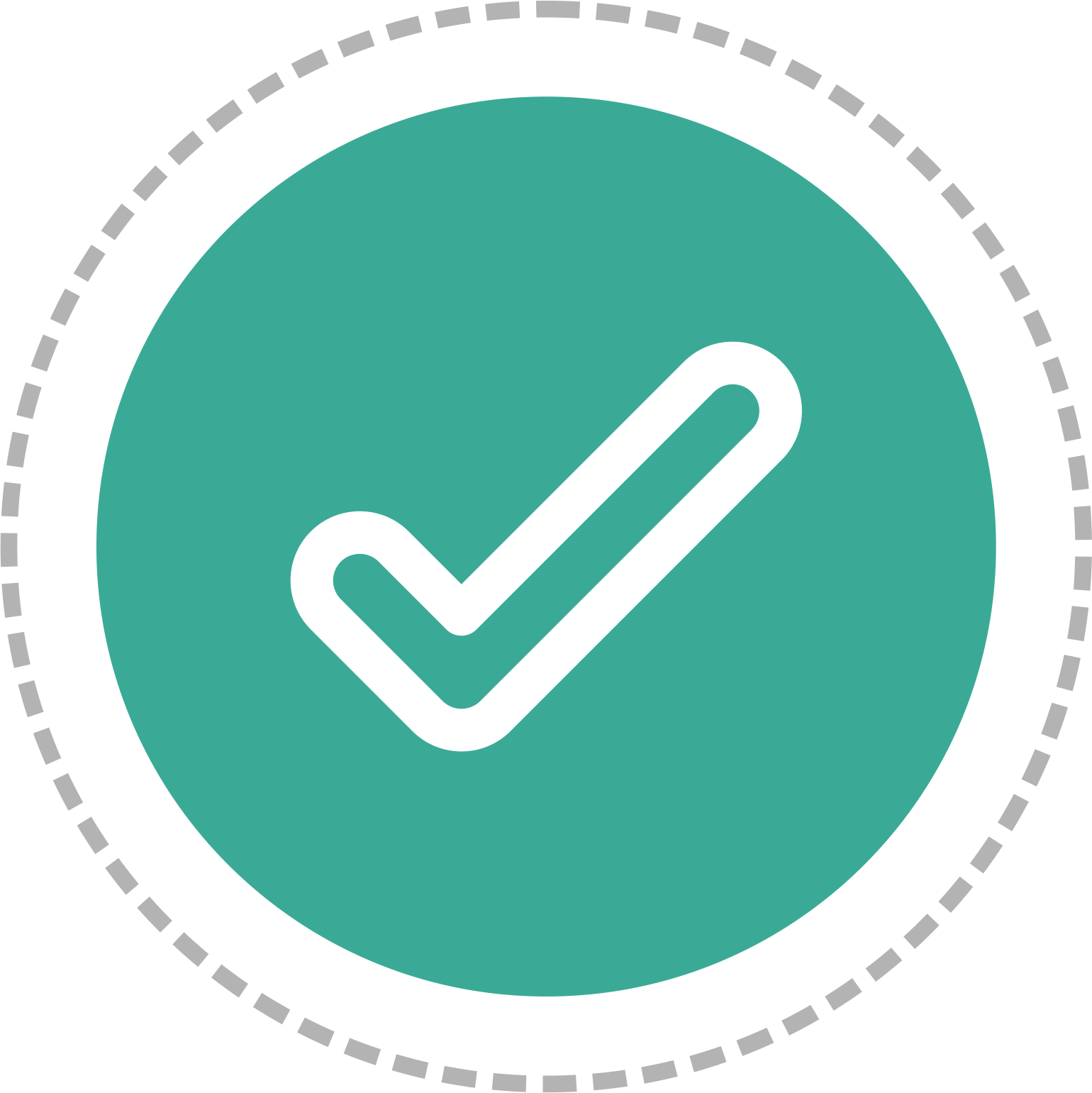 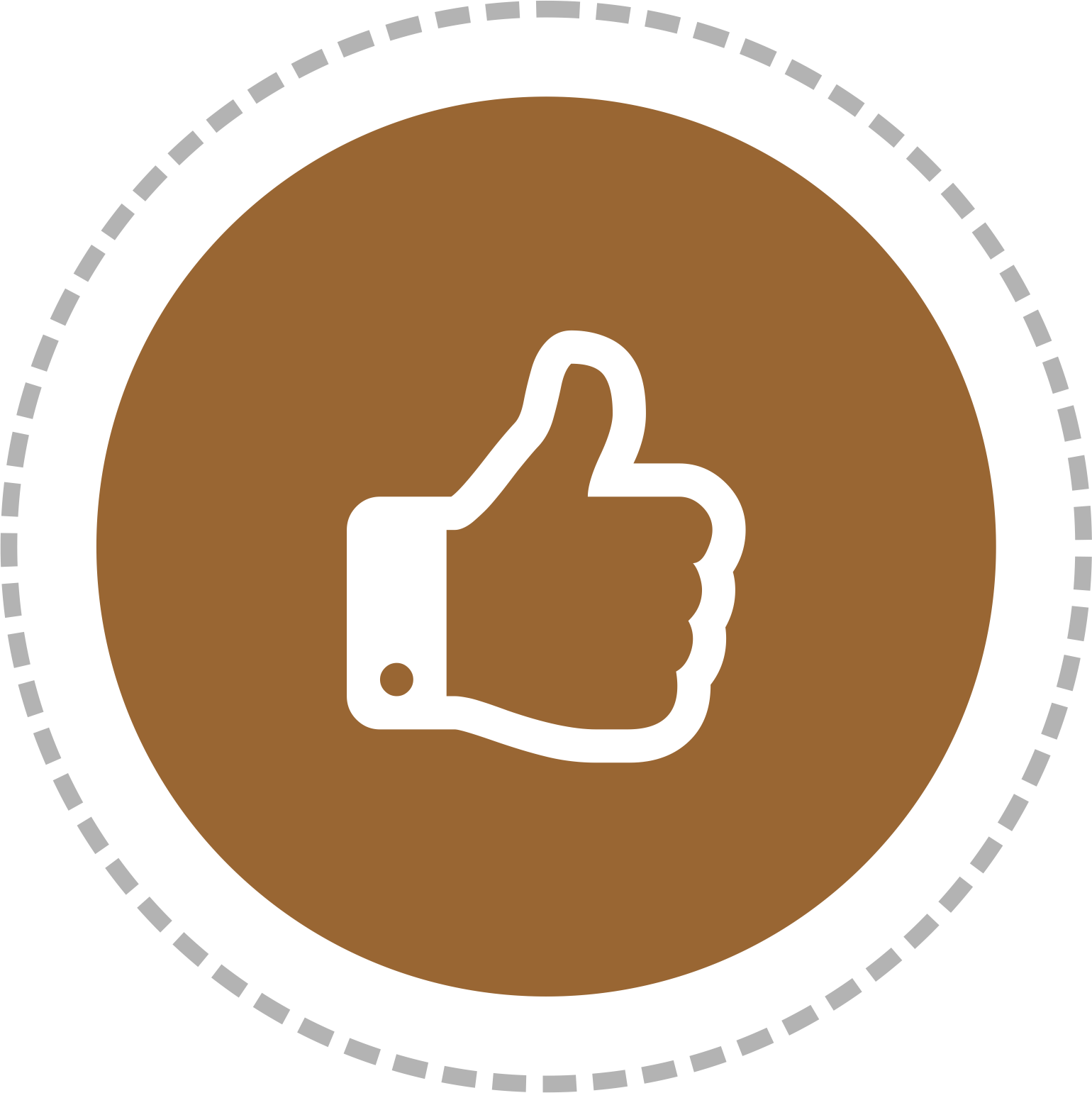 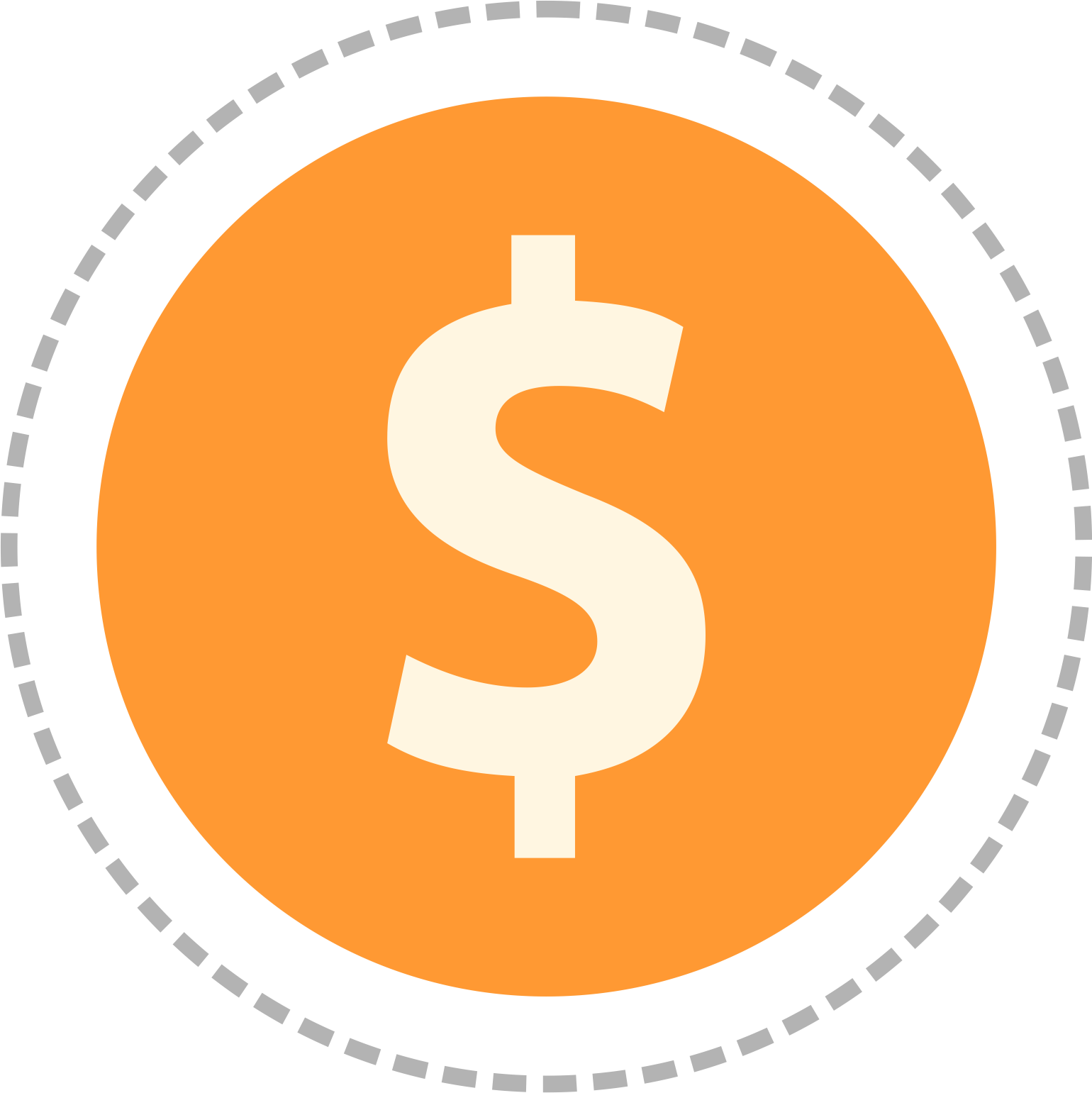 CASE 1
SAAE PEDREIRA
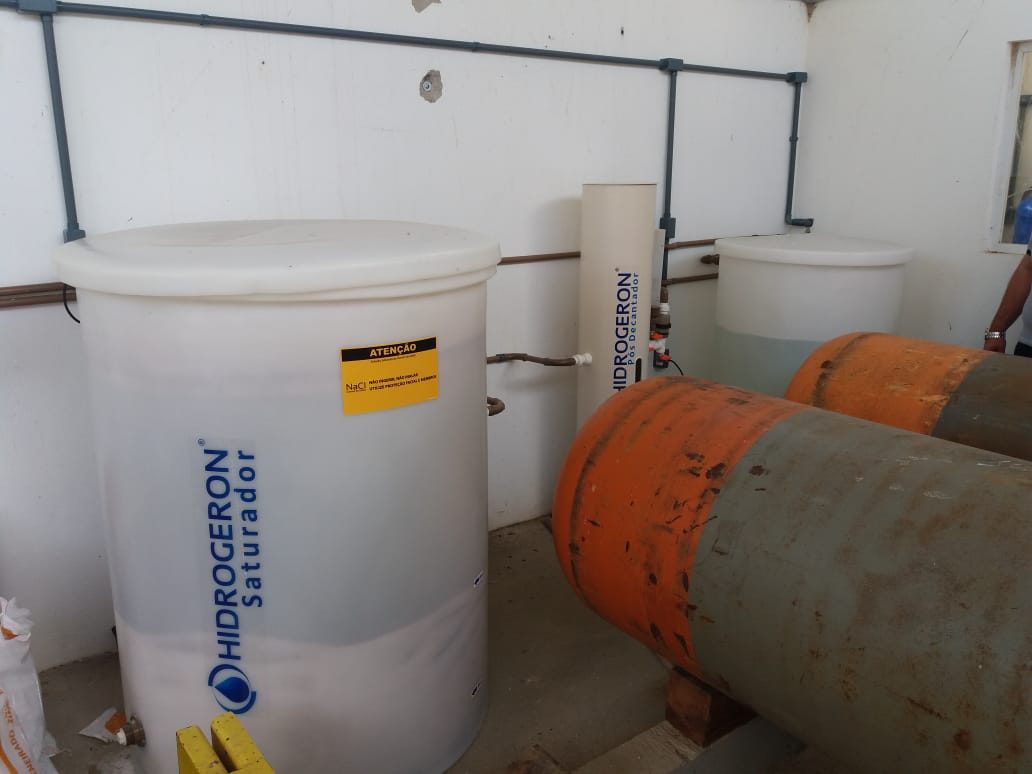 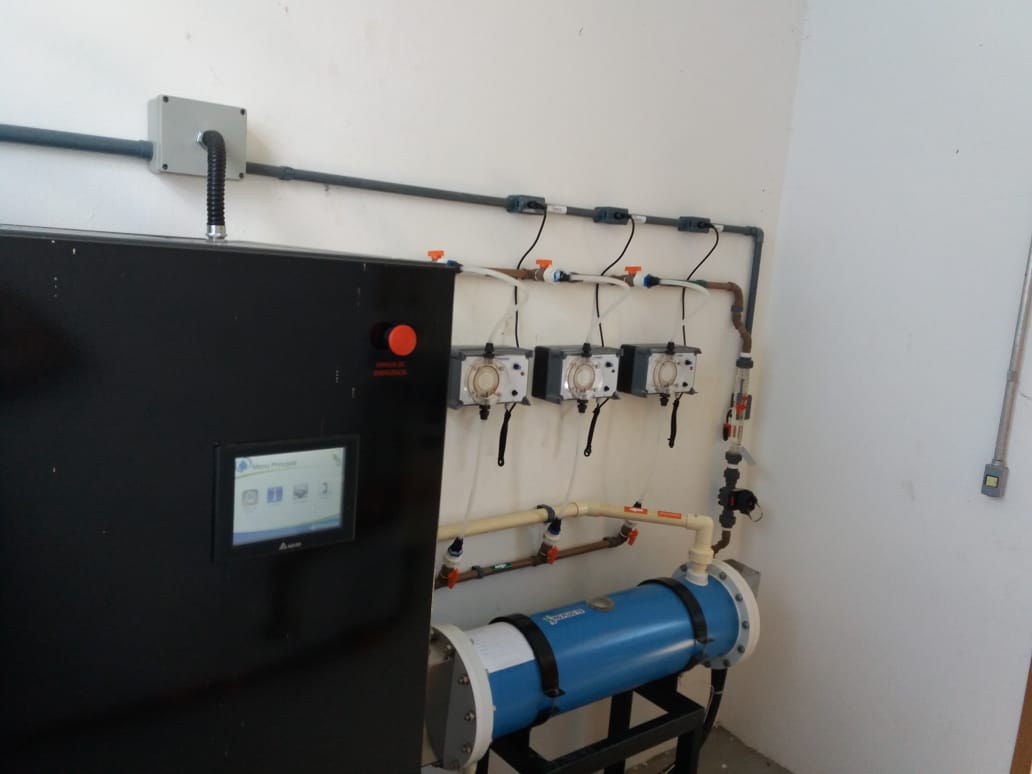 PRODUÇÃO DE HIPOCLORITO NA ETE
CASE 1
SAAE PEDREIRA
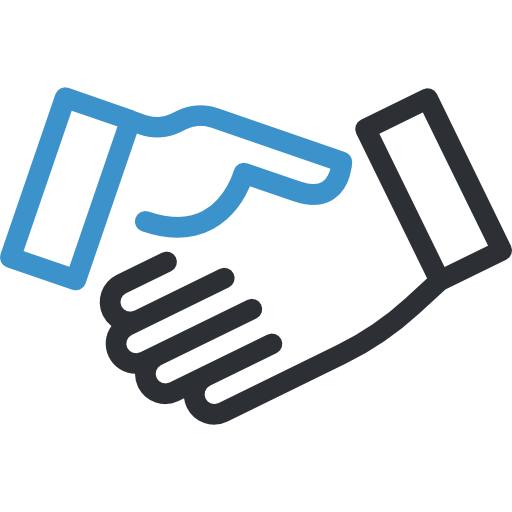 IMPLANTAÇÃO EM 2017
 INVESTIMENTO INICIAL: ZERO
 MODELO DE CONTRATO: LOCAÇÃO
 CAPACIDADE: 70 KG CLORO ATIVO/DIA
CASE 1
SAAE PEDREIRA
RESULTADOS
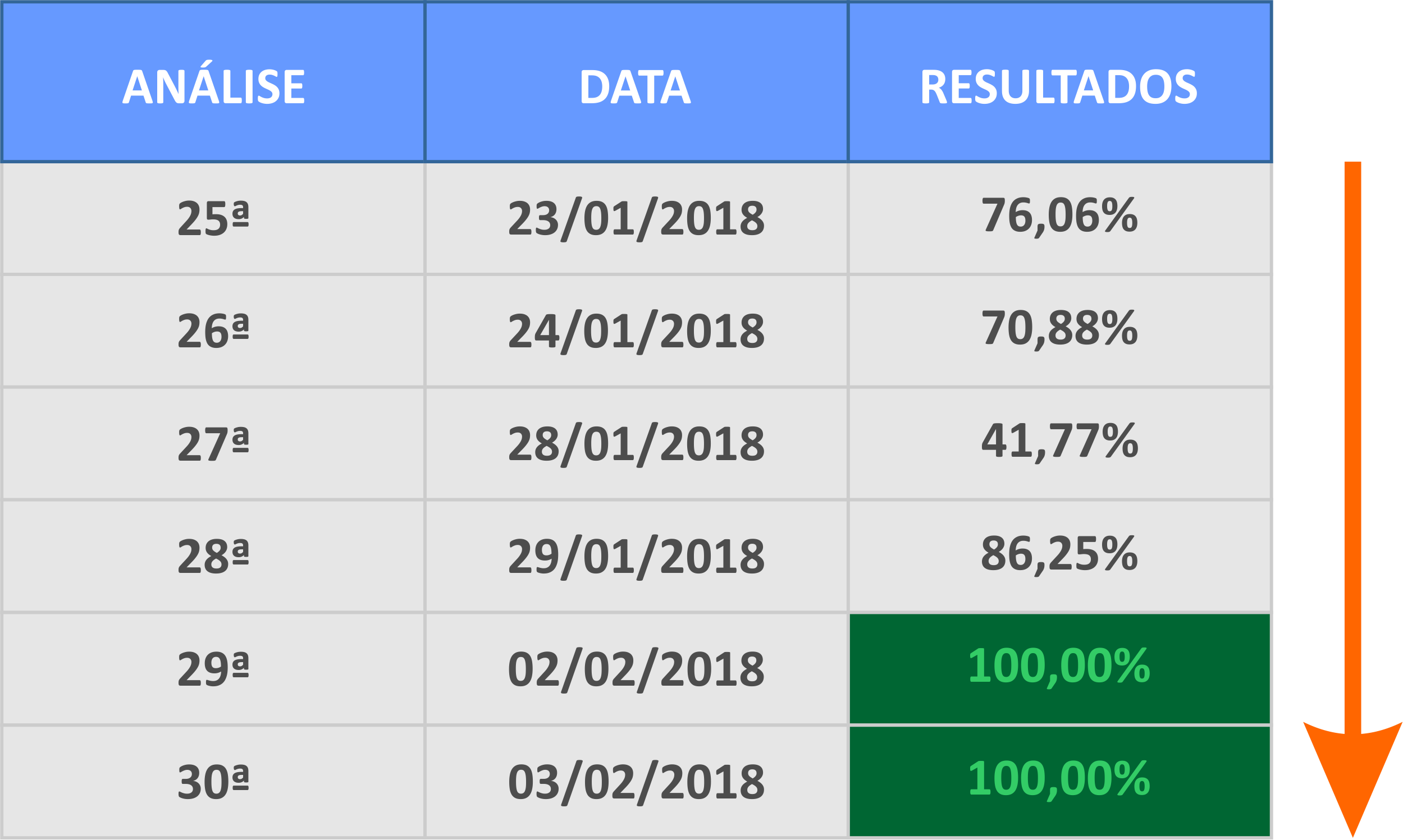 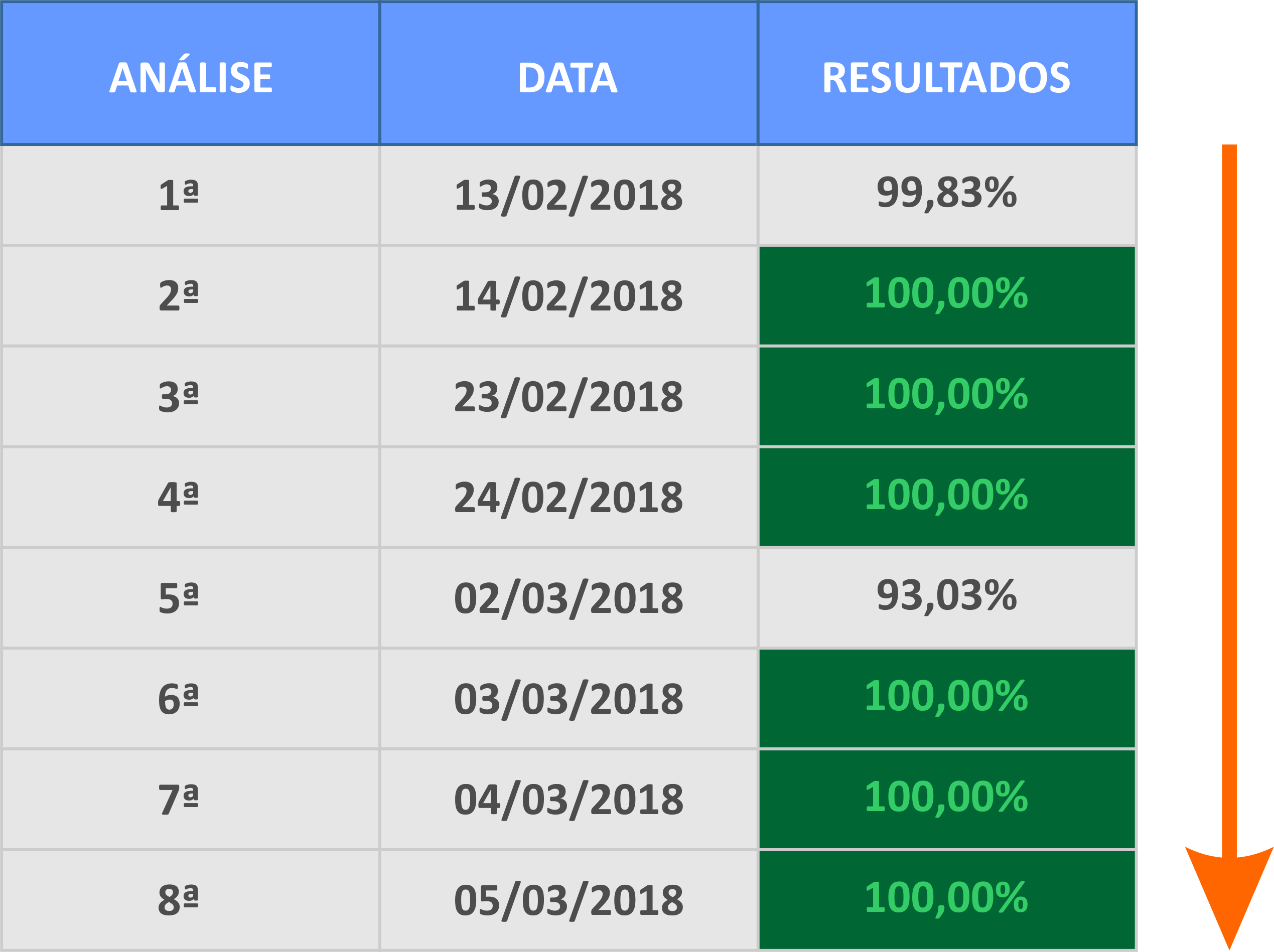 CASE 2
PIRACICABA
DADOS:
CIDADE: PIRACICABA
ESTADO: SÃO PAULO
HABITANTES: 391.449
PARCERIA PÚBLICO-PRIVADA (PPP)
100% DE ESGOTO COLETADO E TRATADO
ESTAÇÃO DE TRATAMENTO DE ESGOTO
PROCESSO DE TRATAMENTO: REATOR ANAERÓBIO SEGUIDO DE AERÓBIO
VAZÃO DE TRATAMENTO: 80 L/S
CASE 2
PIRACICABA
OBJETIVO:
UNIVERSALIZAÇÃO DO SANEAMENTO

FOCO:REALIZAR A DESINFECÇÃO DO EFLUENTE FINAL




SEGURANÇA  |  EFICIÊNCIA  |  BAIXO CUSTO
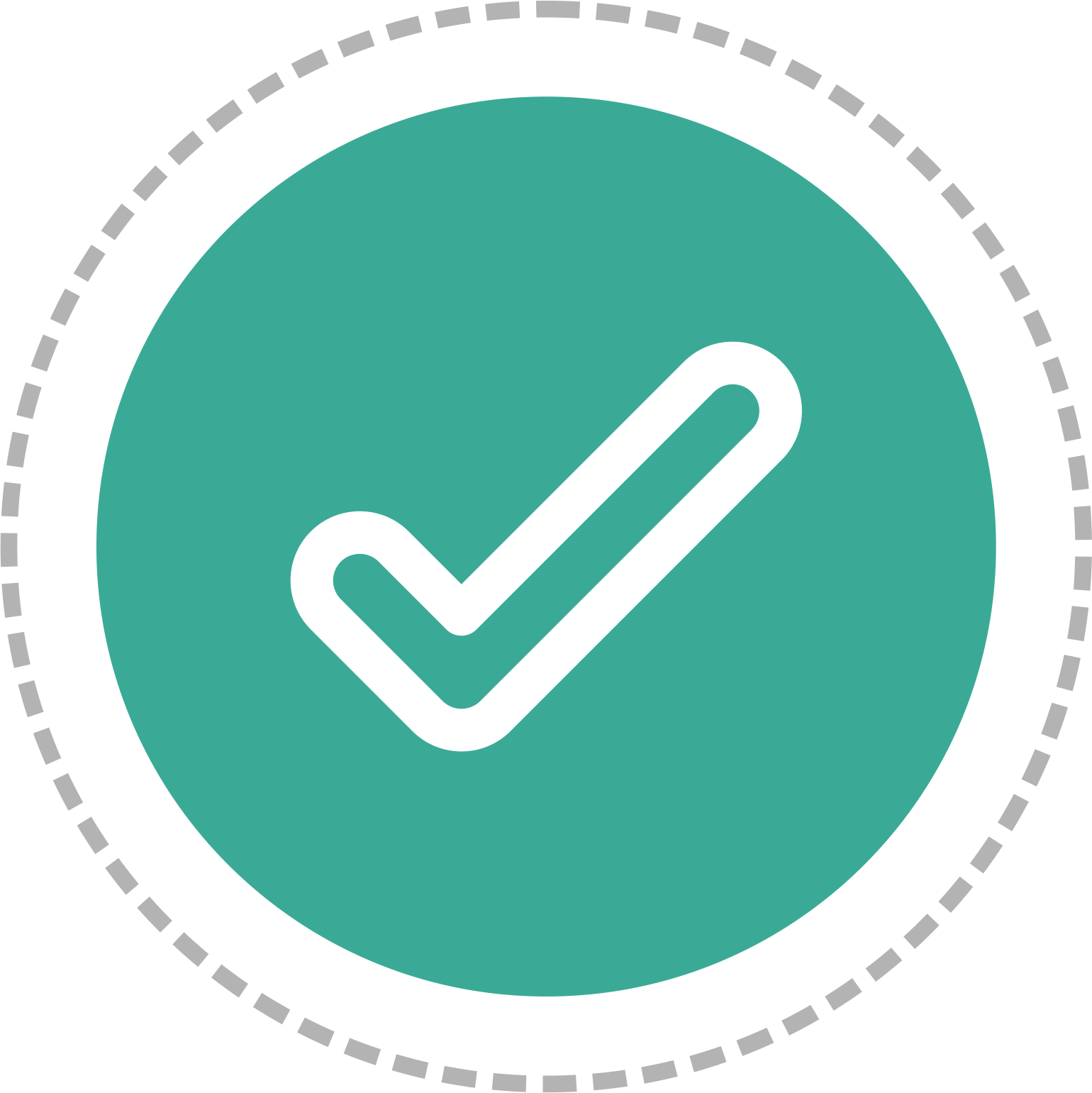 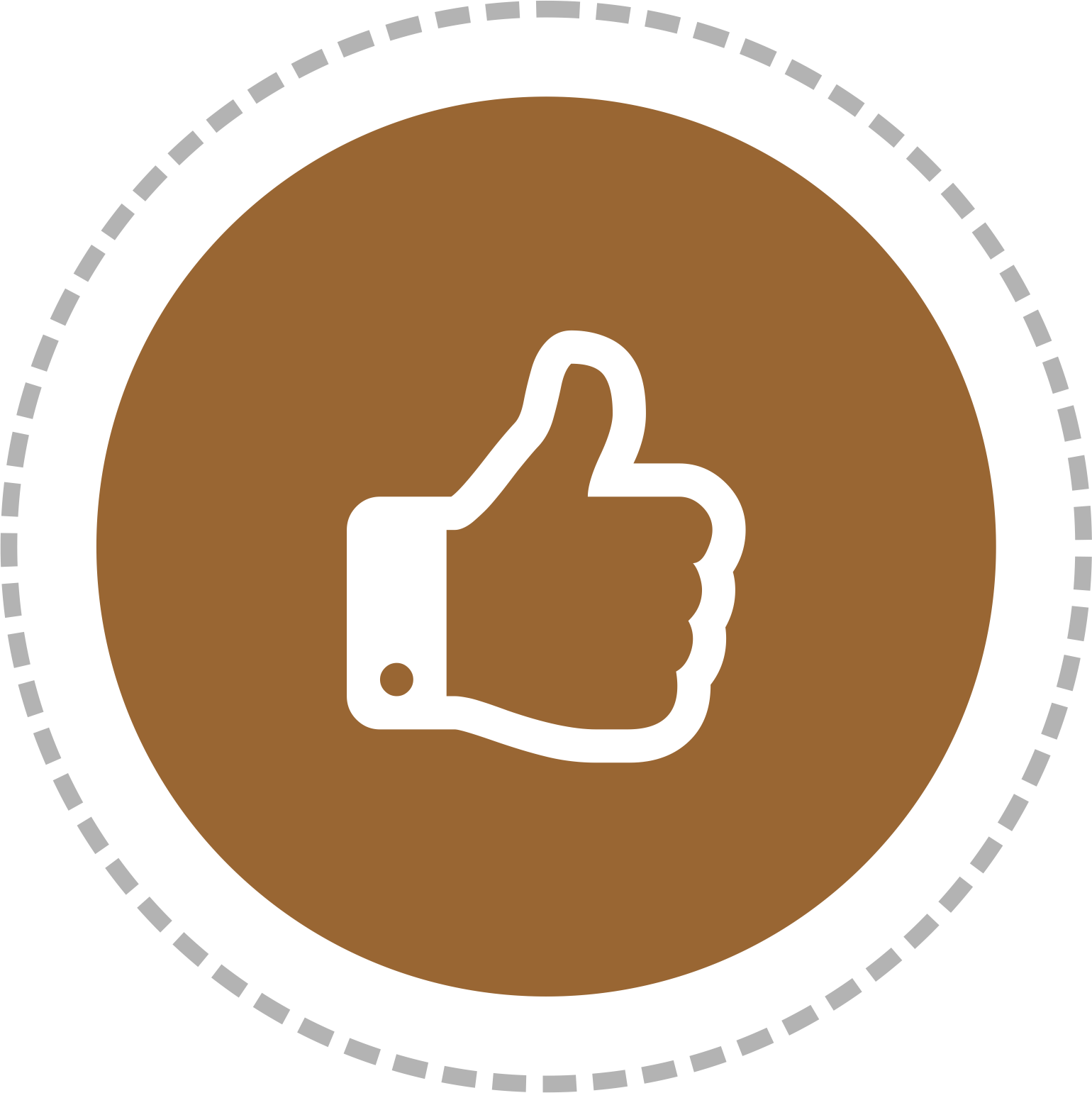 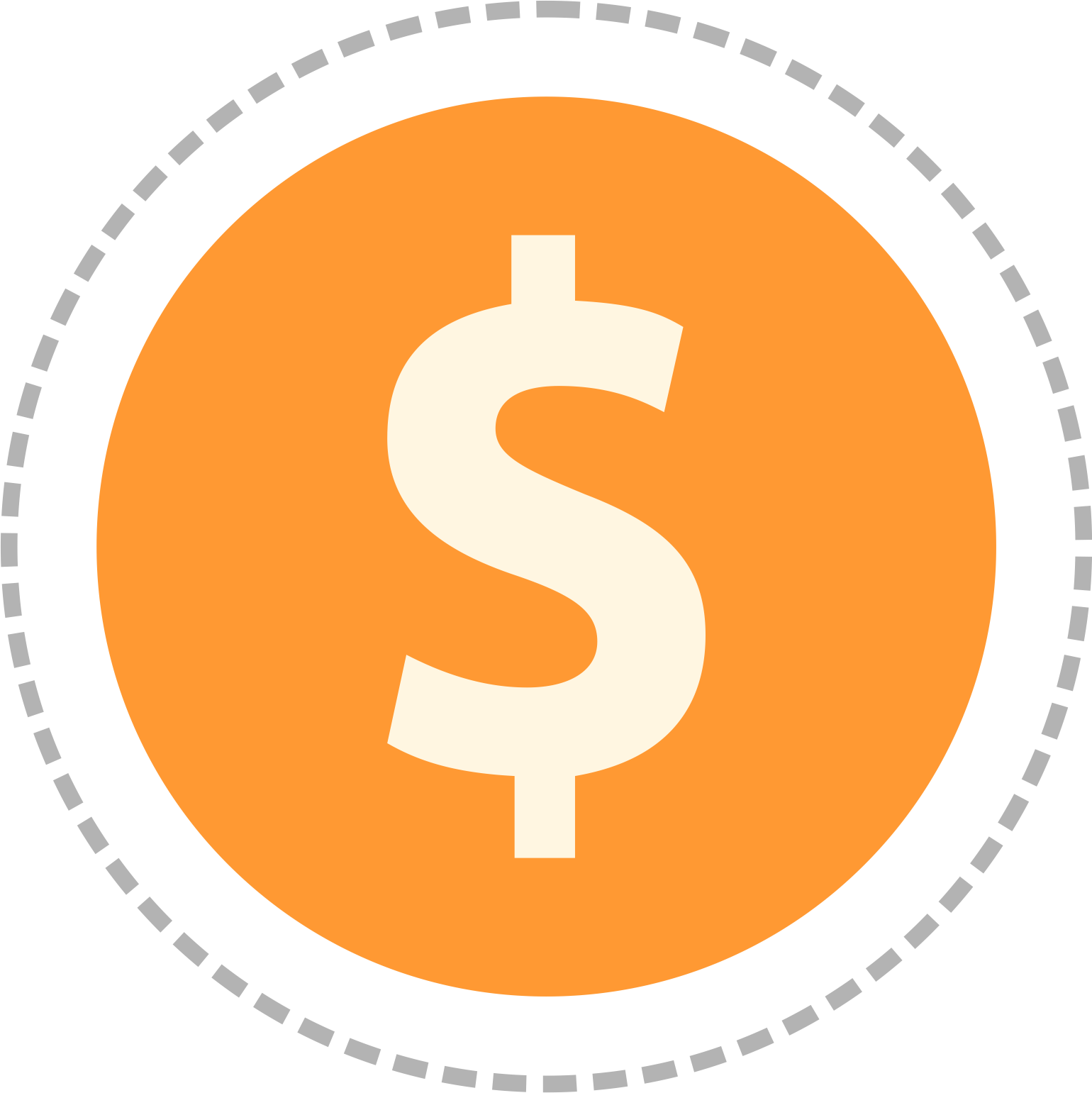 CASE 2
PIRACICABA
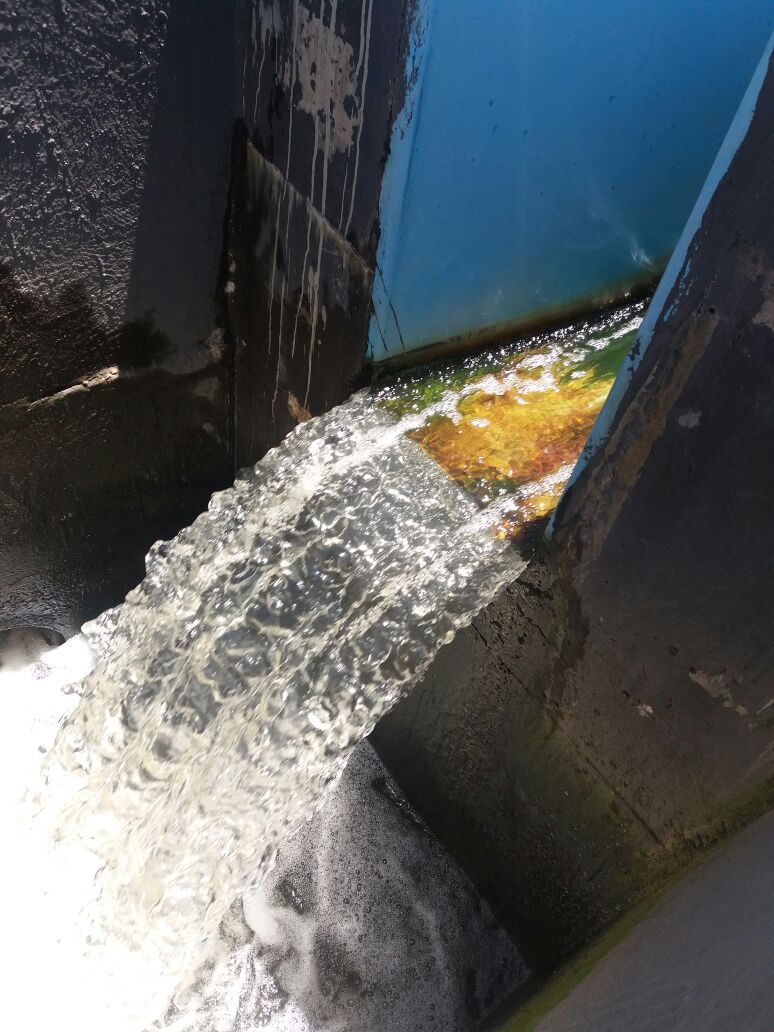 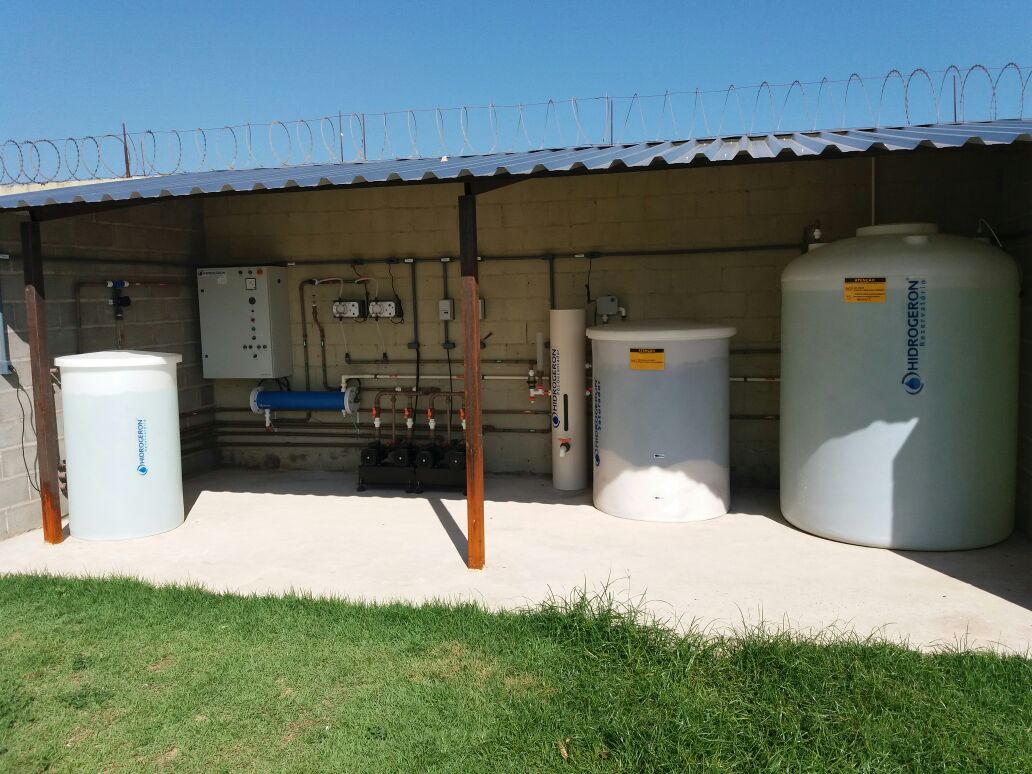 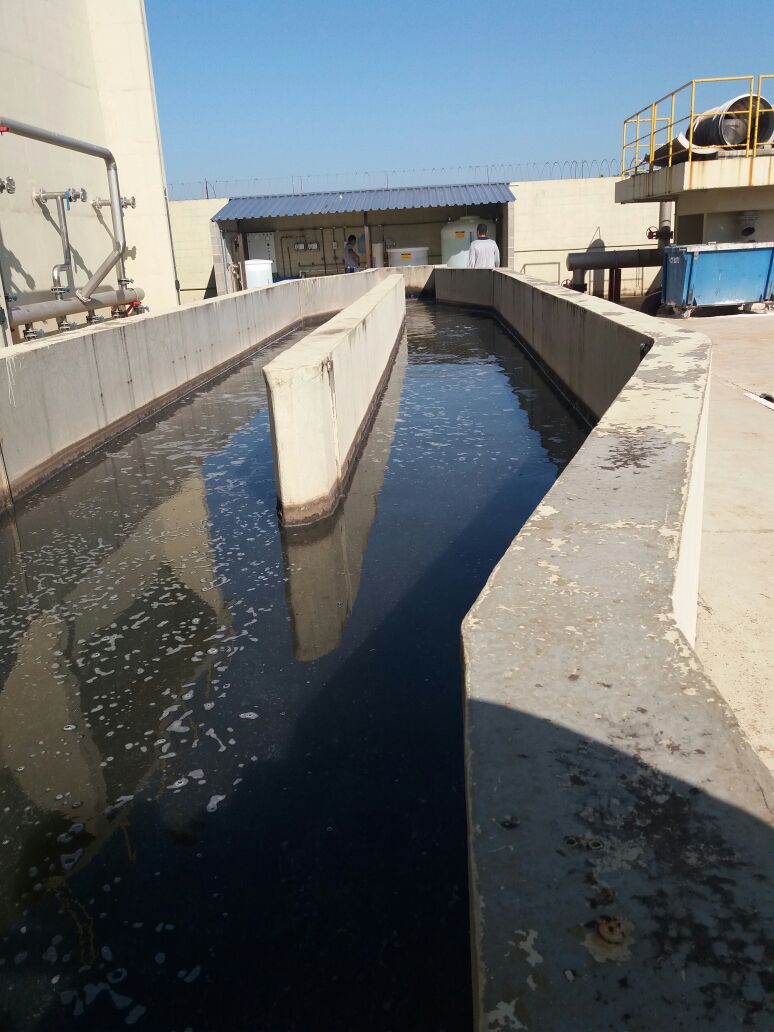 DISPOSIÇÃO FINAL
CHEGADA DE EFLUENTE BRUTO
PLANTA - PRODUÇÃO DE HIPOCLORITO
CASE 2
PIRACICABA
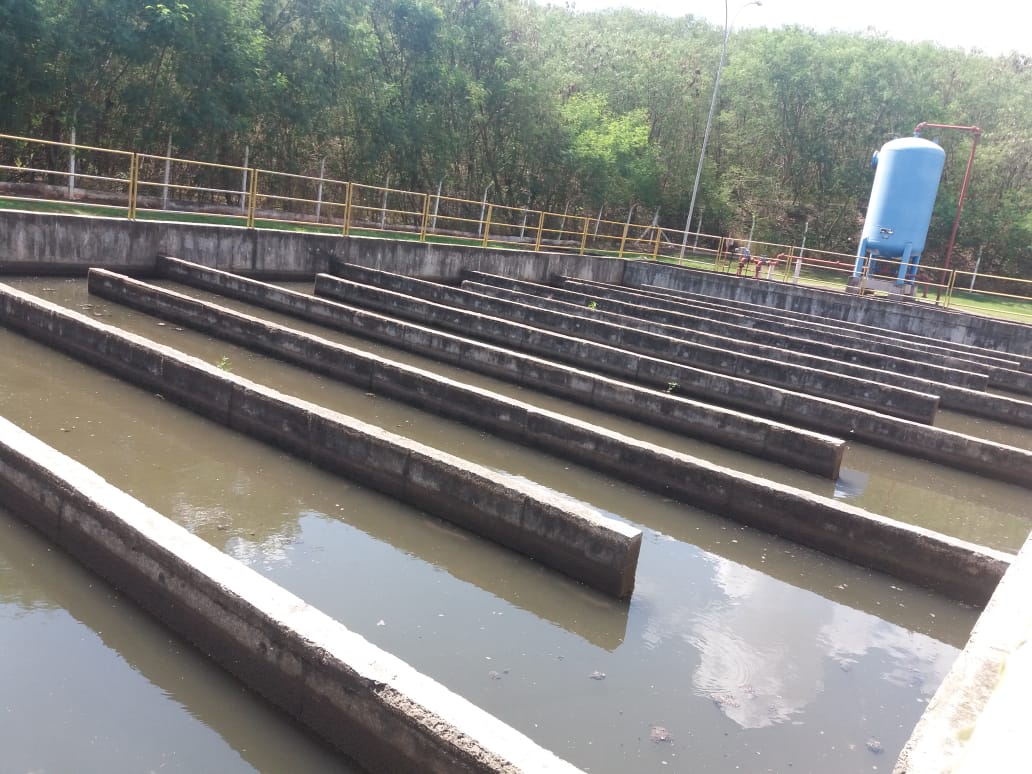 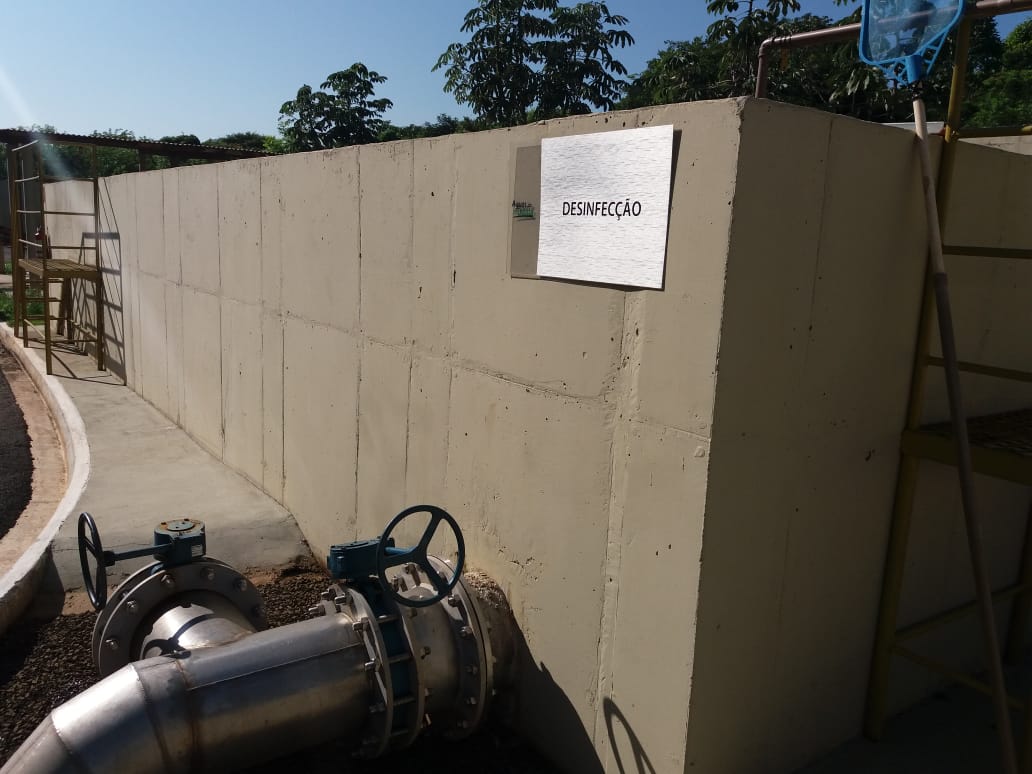 TANQUE DE CONTATO
TANQUE DE DESINFECÇÃO
CASE 2
PIRACICABA
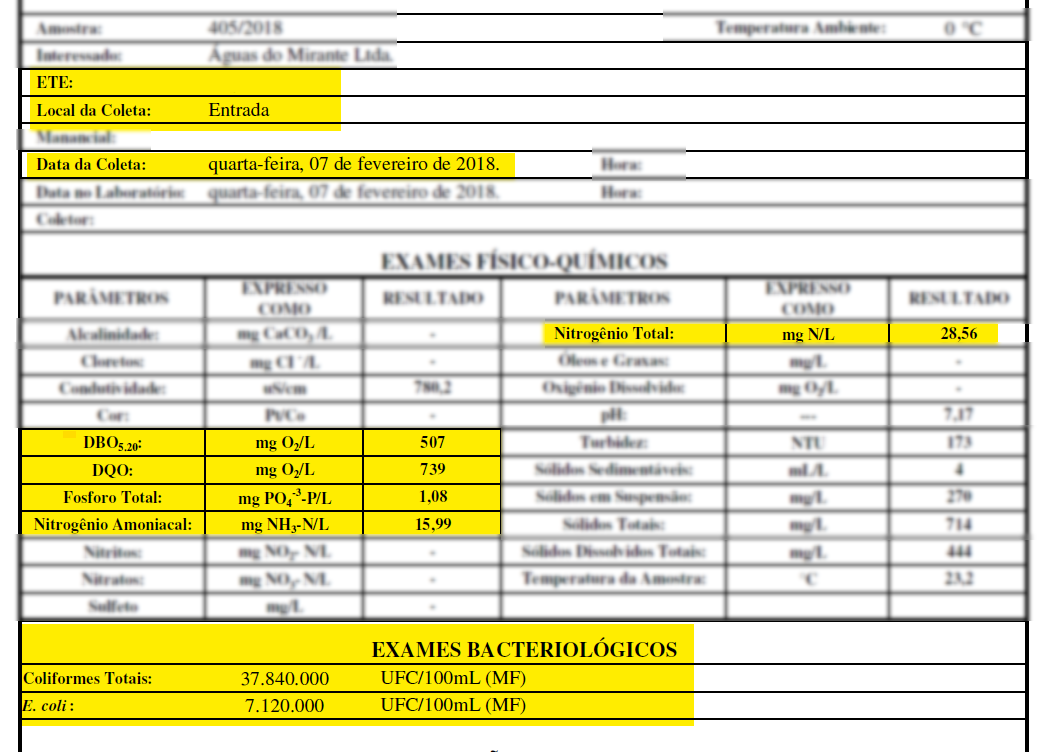 CASE 2
PIRACICABA
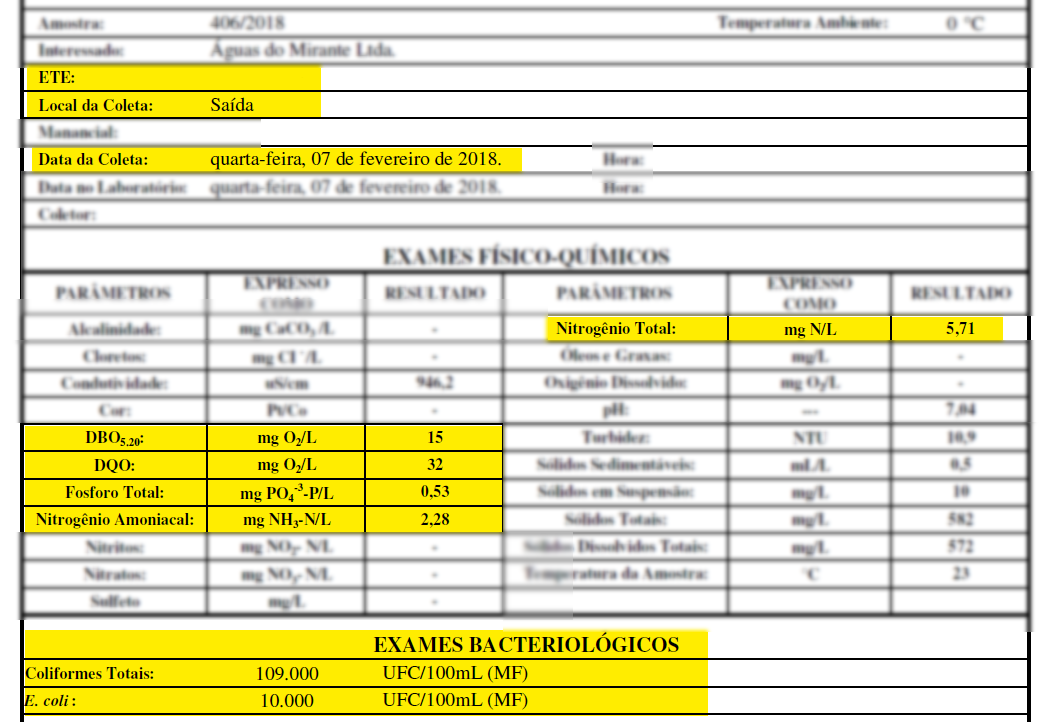 CASE 2
PIRACICABA
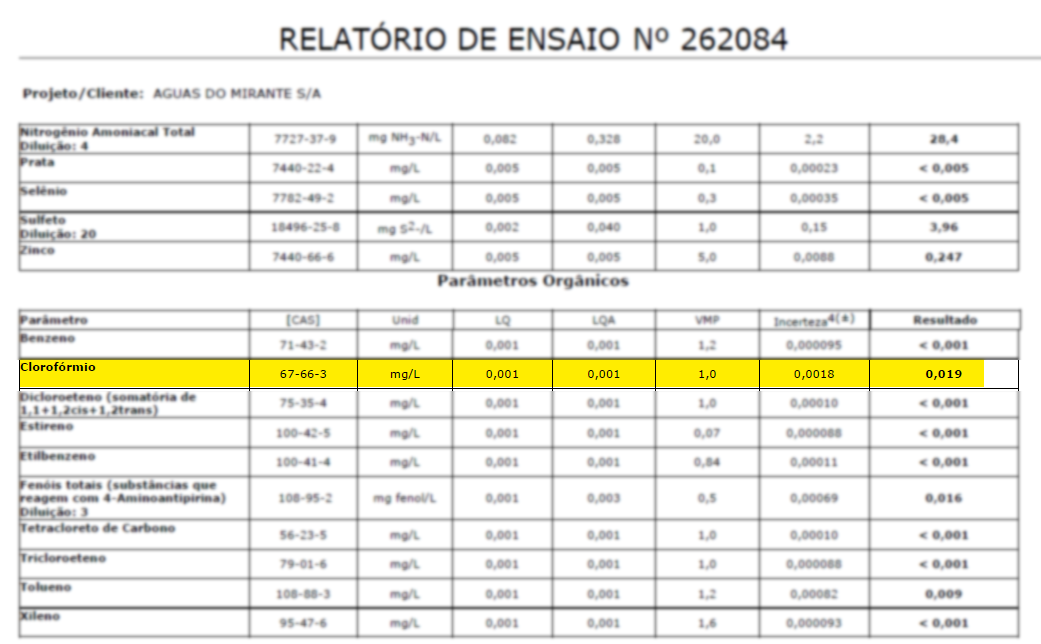 CASE 2
PIRACICABA
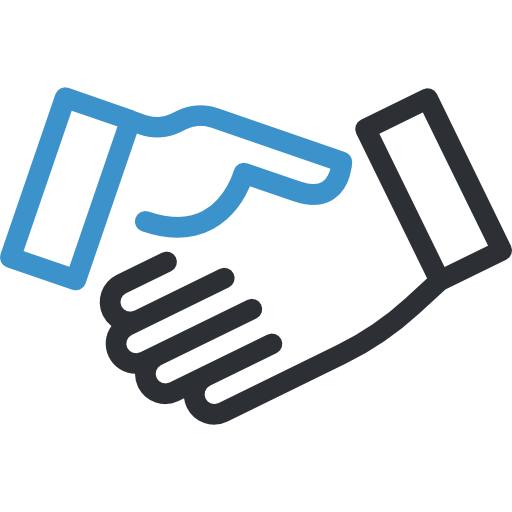 IMPLANTAÇÃO EM 2017
 CAPACIDADE: 36KG CLORO ATIVO/DIA
 VAZÃO: ATÉ 80 L/S
 INVESTIMENTO INICIAL: ZERO
 OBJETIVO: REDUZIR E-COLI E COLIFORMES
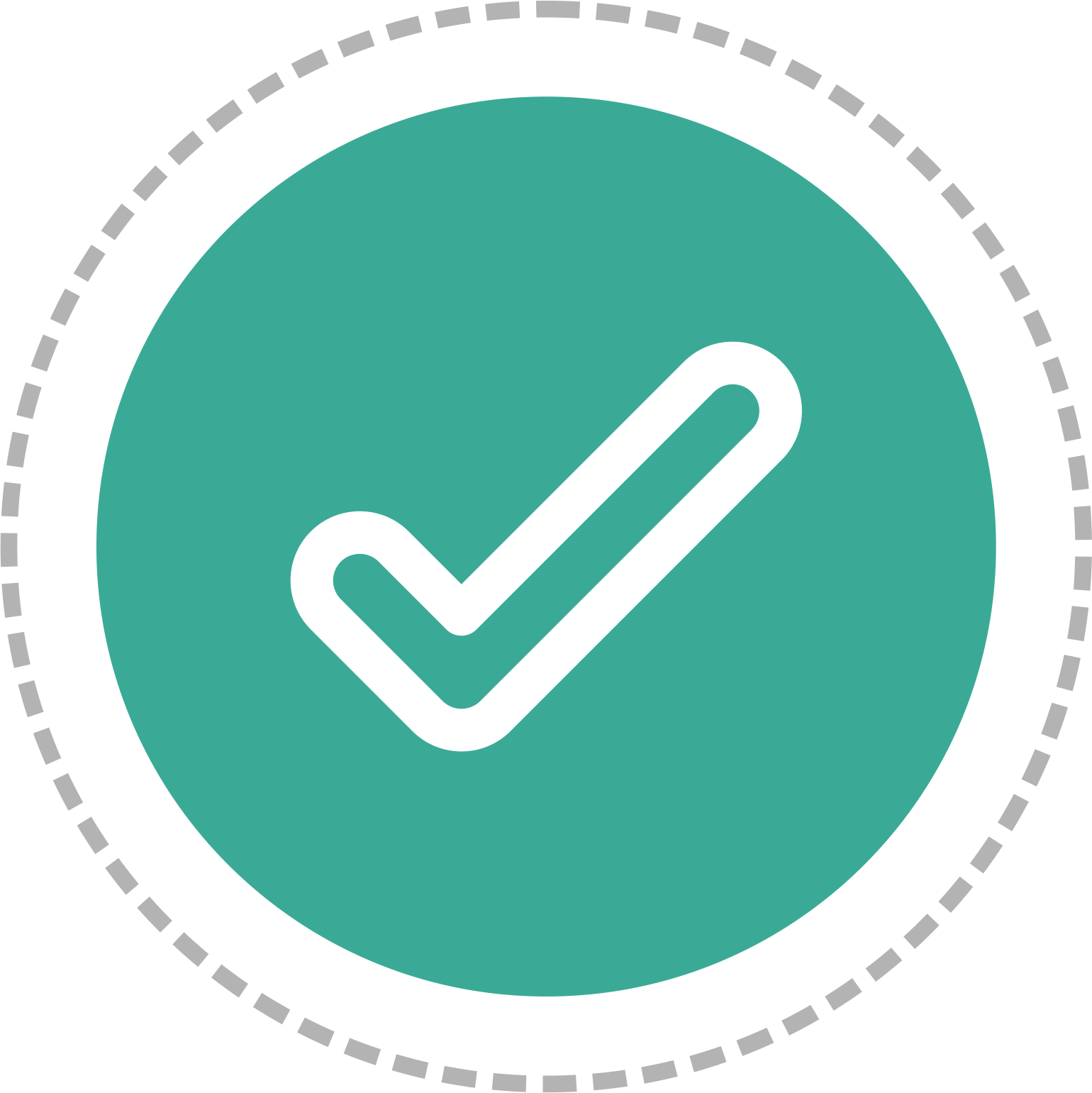 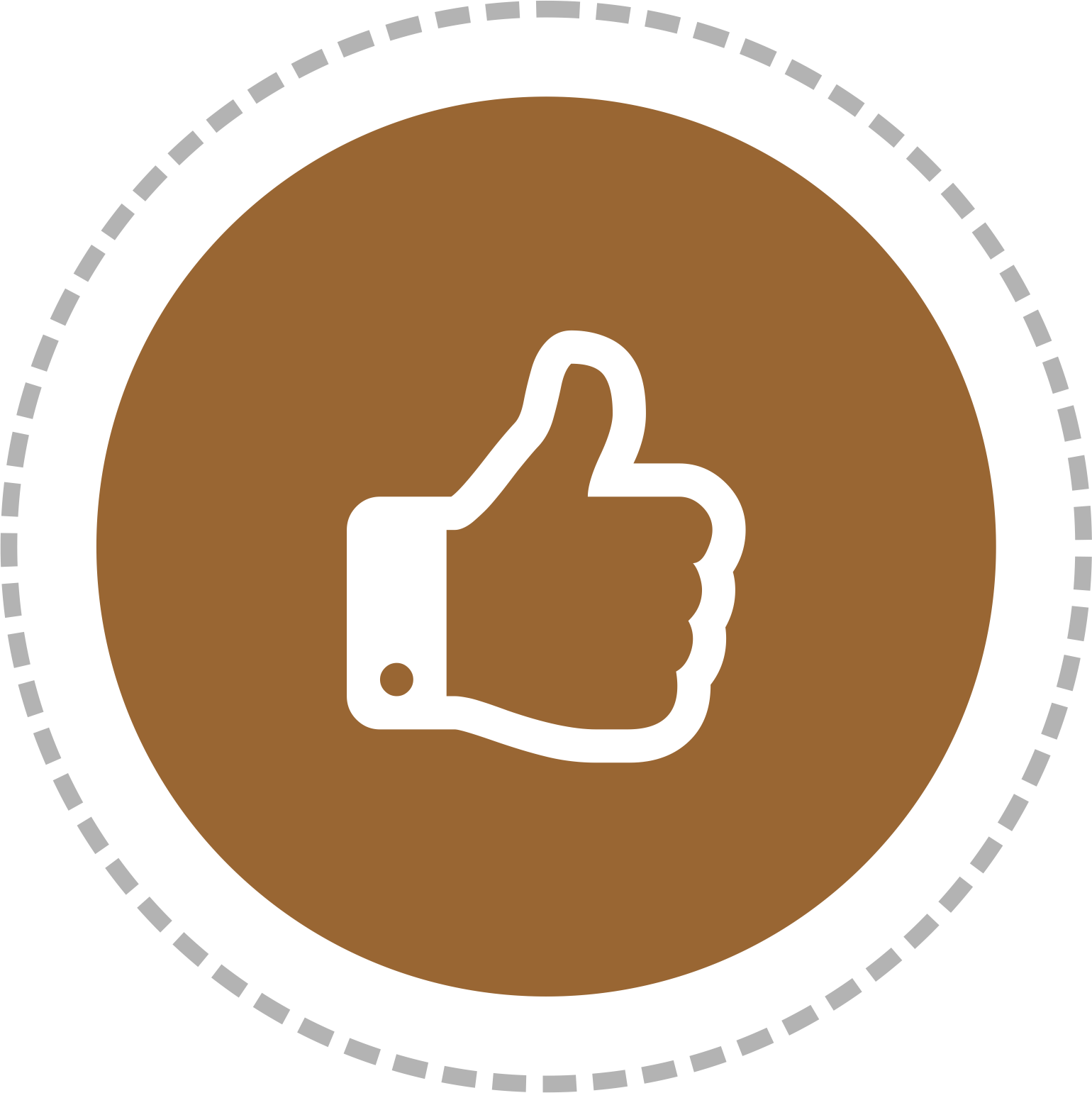 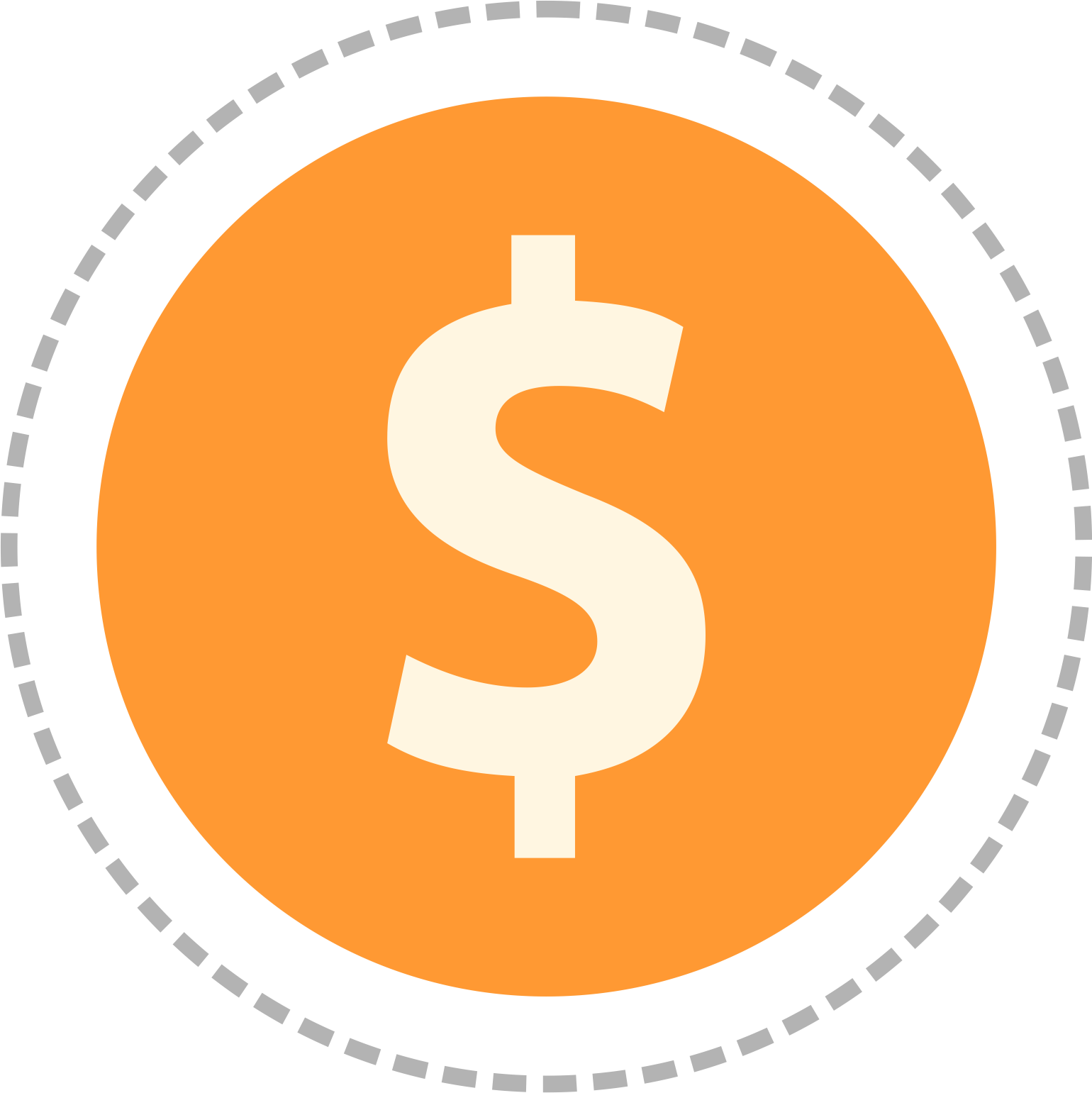 SEGURANÇA  |  EFICIÊNCIA  |  BAIXO CUSTO
CASE 3
BAURU
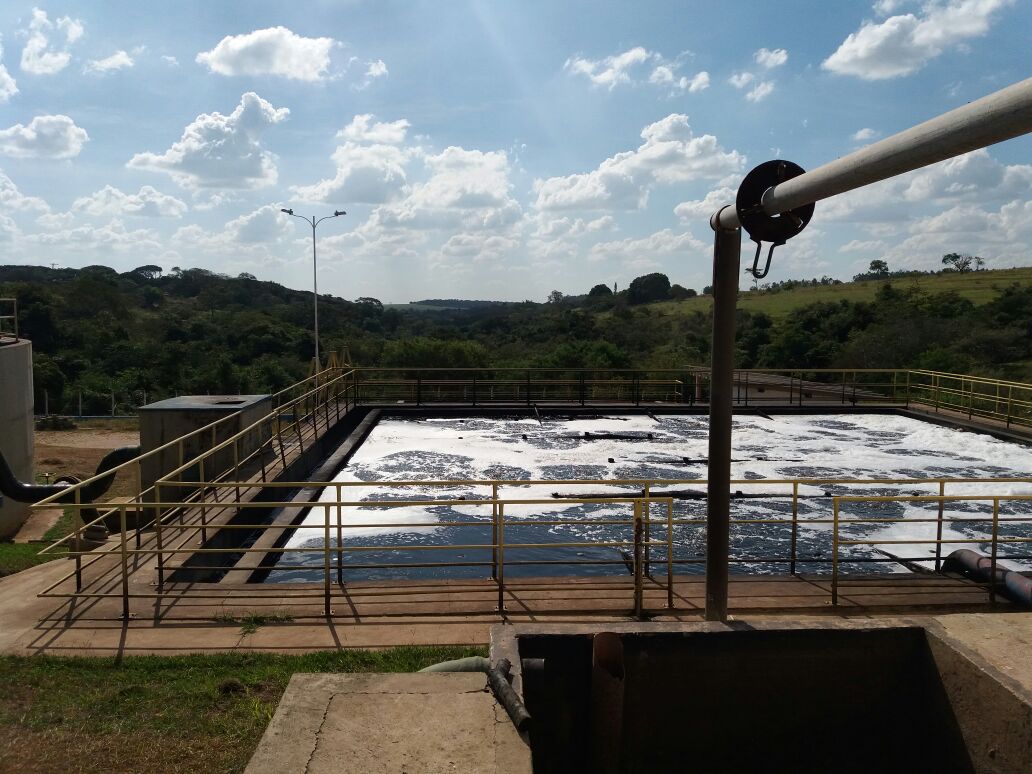 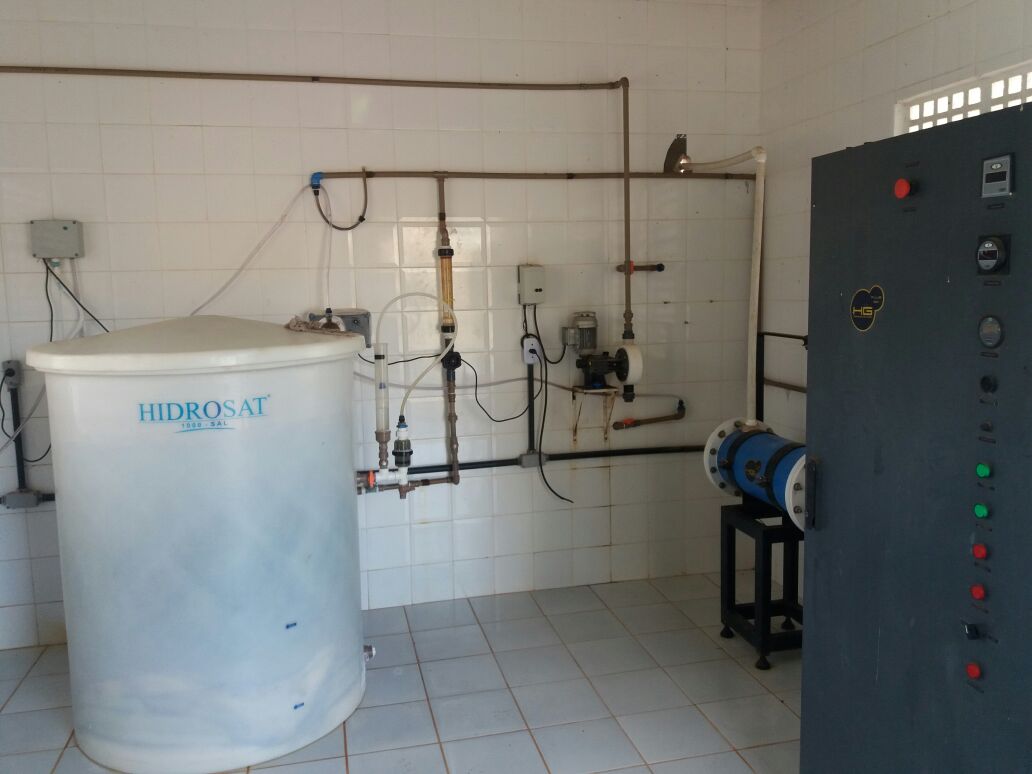 CASE 3
BAURU
DADOS:
CIDADE: BAURU
ESTADO: SÃO PAULO
HABITANTES: 371.690
DEPARTAMENTO DE ÁGUA E ESGOTO (DAE)
ETE CANDEIA
CASE 3
BAURU
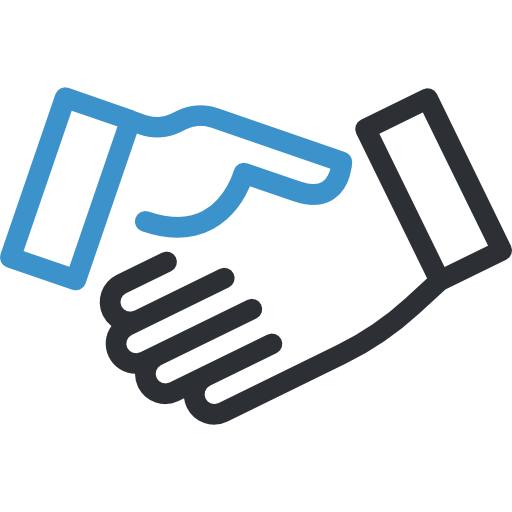 IMPLANTAÇÃO EM 2012
 CAPACIDADE: 50KG CLORO ATIVO/DIA
 VAZÃO: ATÉ 60 L/S
 INVESTIMENTO INICIAL: INCLUSO NO PROJETO DE CONSTRUÇÃO
 OBJETIVO: CUMPRIR AS NORMAS ESTADUAIS
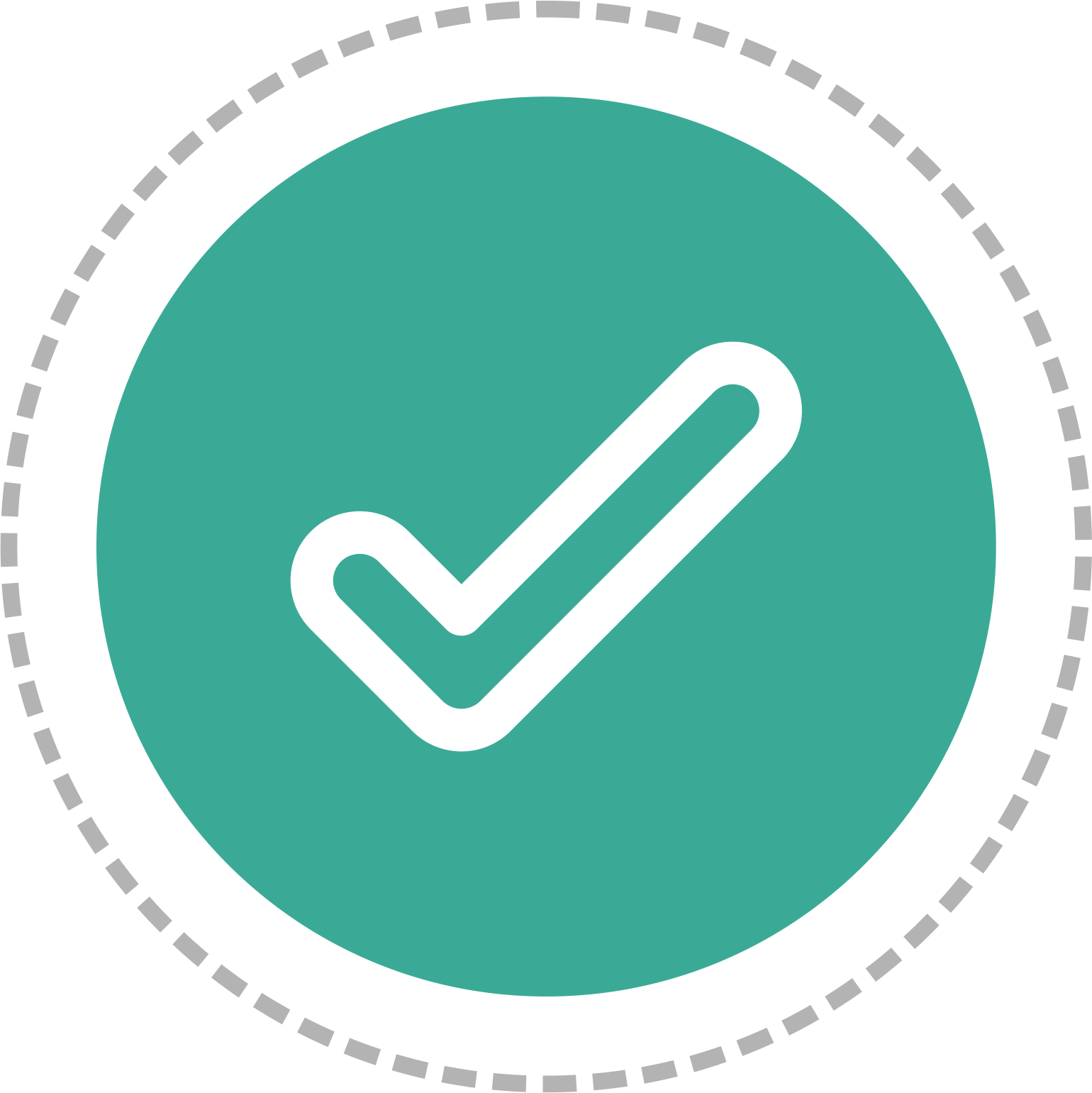 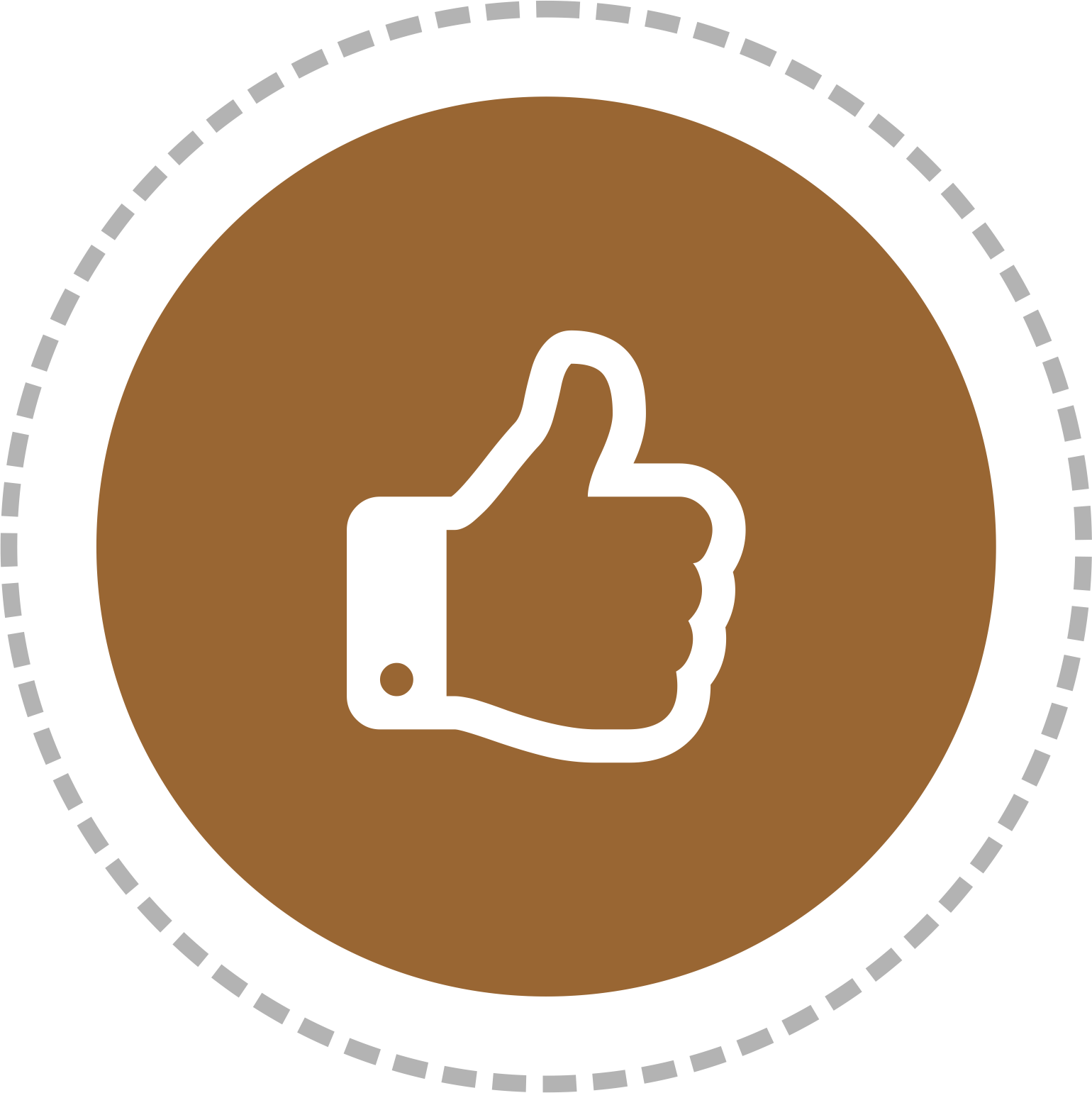 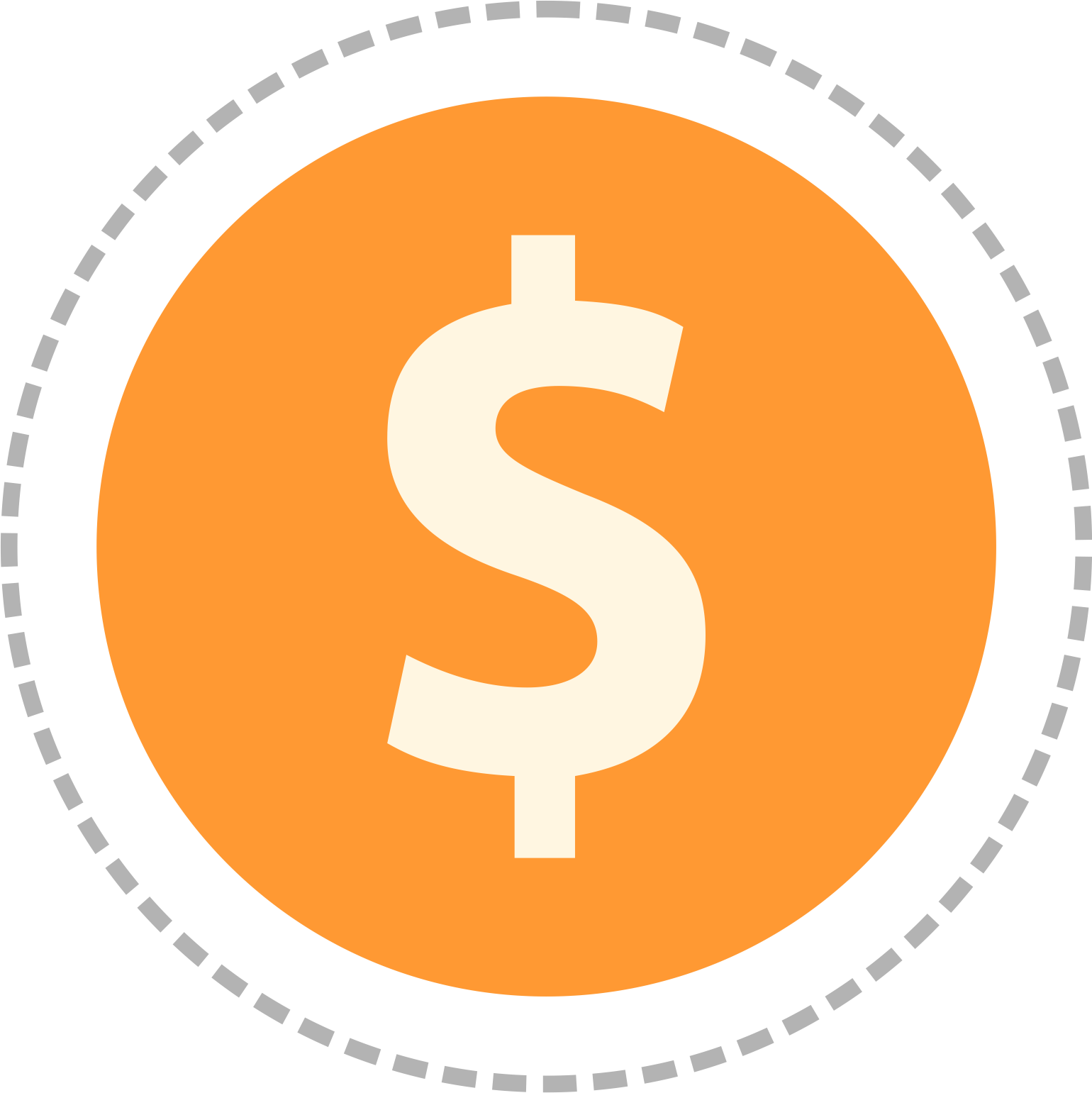 SEGURANÇA  |  EFICIÊNCIA  |  BAIXO CUSTO
MUITO OBRIGADO!
RICARDO GATTIConsultor Técnico Sênior43 9 8810.7855ricardo@hidrogeron.com
RORDÃO JÚNIORDiretor Comercial43 9 8816.0603junior@hidrogeron.com
www.hidrogeron.com
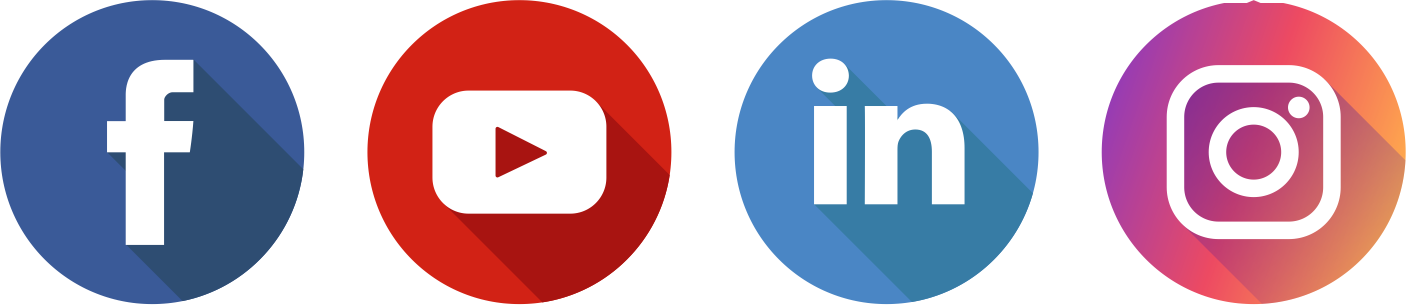